Untreated
G1
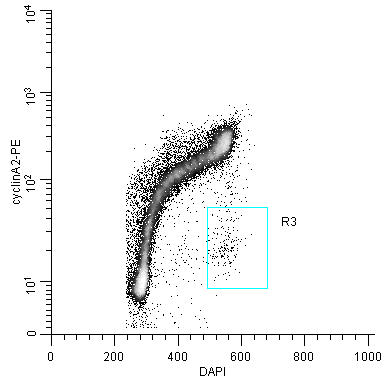 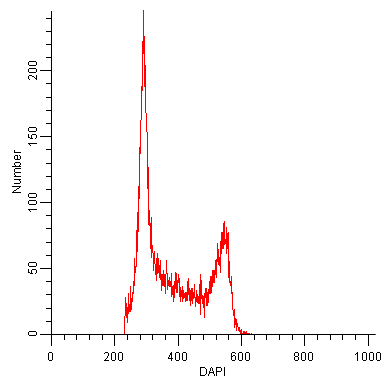 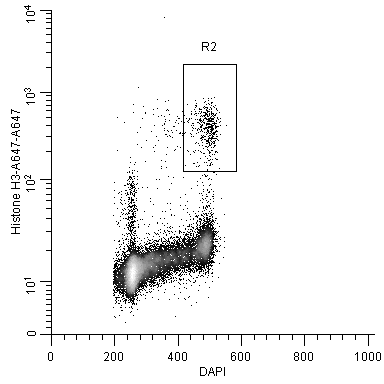 M
S
G2
Untreated
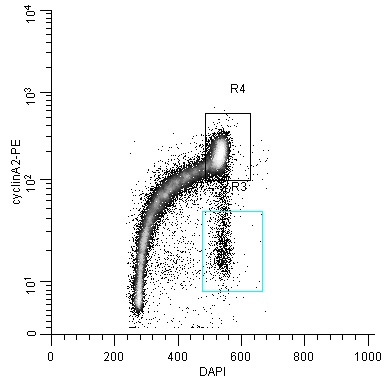 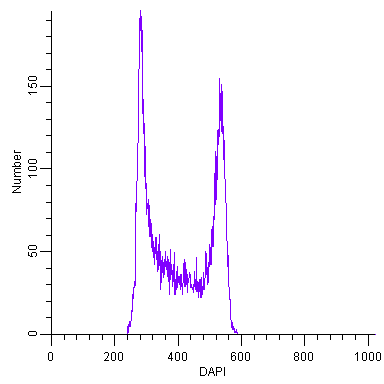 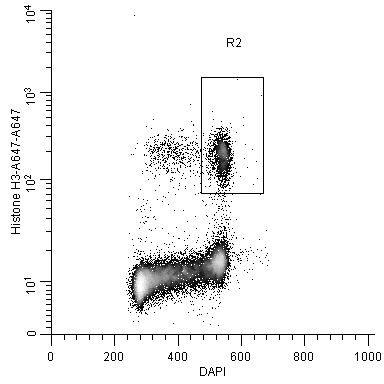 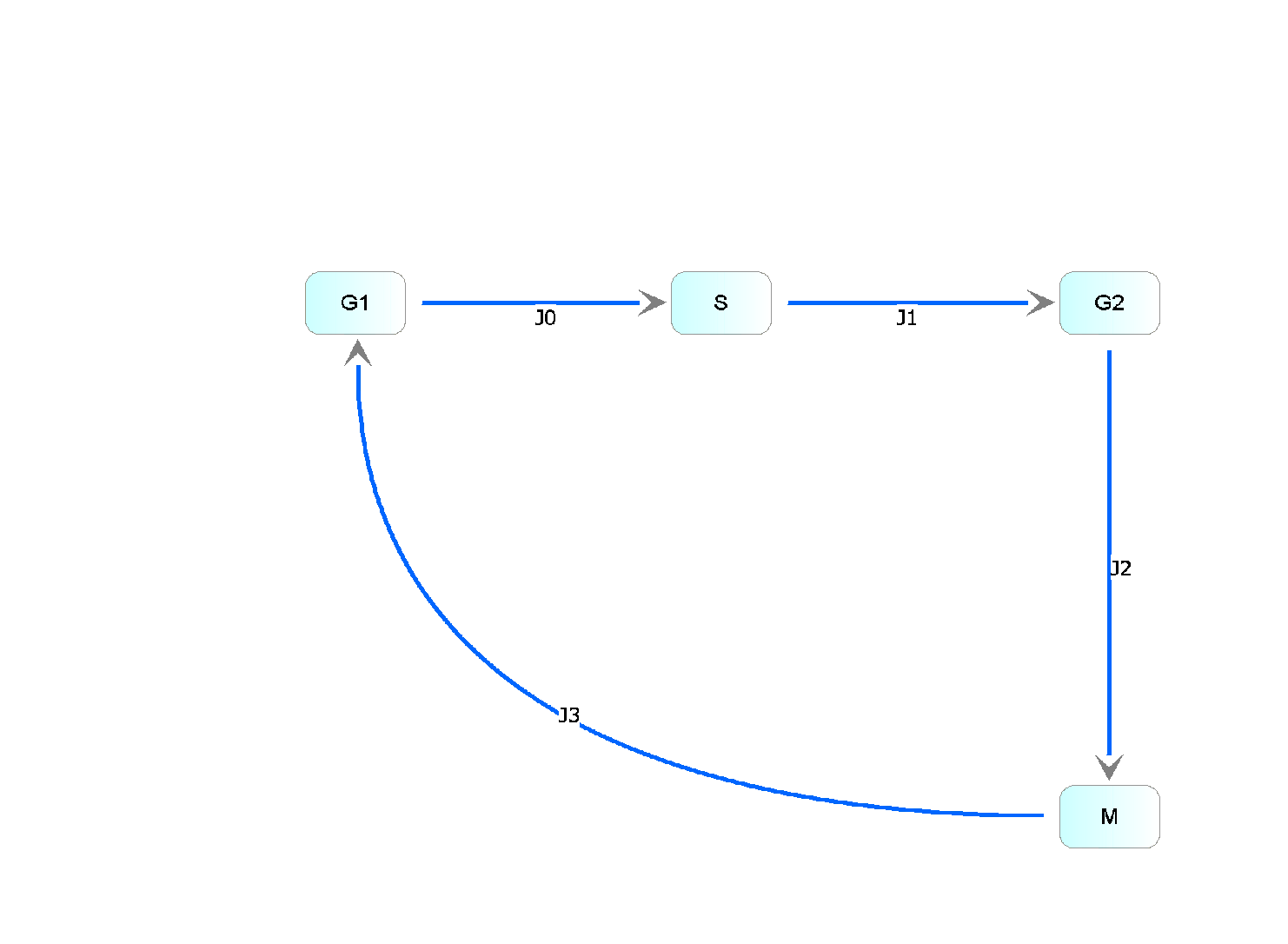